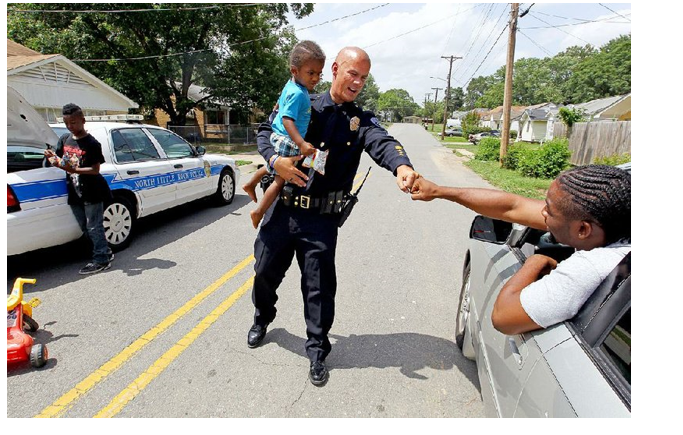 Achieving Social Justice When Policing                                     the Community An Un Biased Approach : Recognizing and Re-Thinking AggressionImplications, Impact and Solutions
Presented by Dr. I.L Page
                 Albany State University
Presentation Objectives
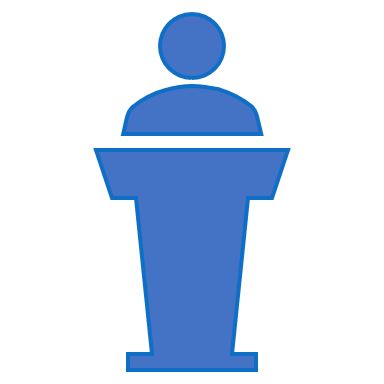 Identify and understand the importance of community policing.
What is micro aggression
How to recognize micro aggression as a threat to community policing.
Identify key distinct forms of micro aggression.
Examples of some common occurrences.
How we can begin the healing process between law enforcement and community resident.
What is Community Policing
Goal of Community Policing
The Issue of Concern
Community Perspective
Police officers have a negative view of the community and people
They over-react and mis handle situations when marginalized citizens are involved.
They are racist.
They abuse their power and authority.
Law Enforcement Perspective
Community residents do not care about their community, they will tolerate drugs use and crime.
Community residents are automatically aggressive when confronted by law enforcement.
Perspectives leading to Distrust
It is subtle behavior meant to go unnoticed
A statement, action, or incident regarded as an instance of indirect, subtle, or unintentional discrimination against members of a marginalized group such as a racial or ethnic minority.
Indirect, subtle, or unintentional discrimination against members of a marginalized group.
The everyday slights, indignities, put downs and insults that people of color, women, LGBTQ+ populations or those who are marginalized, experience in their day-to-day interactions with people.
What is Micro Aggression
Micro aggressions occur in three distinct ways: 
          Micro assaults, Micro insults, and     
                    Micro invalidations  
Micro assaults: are conscious, deliberate forms of discriminatory practice that are intended to harm, and most closely resemble traditional forms of discrimination.
Micro insults: Verbal and nonverbal communications that subtly convey rudeness and insensitivity and demean a person's racial heritage or identity.
Micro invalidations: is when a person's comment invalidates or undermines the experiences of a certain group of people.
Three Distinctions
Root of Micro Aggression
Racism
 the view that certain racial or ethnic groups are biologically inferior and practices involving their domination and exploitation are therefore justified.
the belief that different races possess distinct characteristics, abilities, or qualities, especially as to distinguish them as inferior or superior to one another.
Two Factors that Influence Racism
Prejudice
An irrational attitude toward a race or group of people based on your biases and their membership to a certain group.
Any rigid and irrational generalization about an entire category of people.
Discrimination
A behavior of unequal treatment  towards people because of their membership to a particular race or group of people.
Unequal treatment of various categories of people.
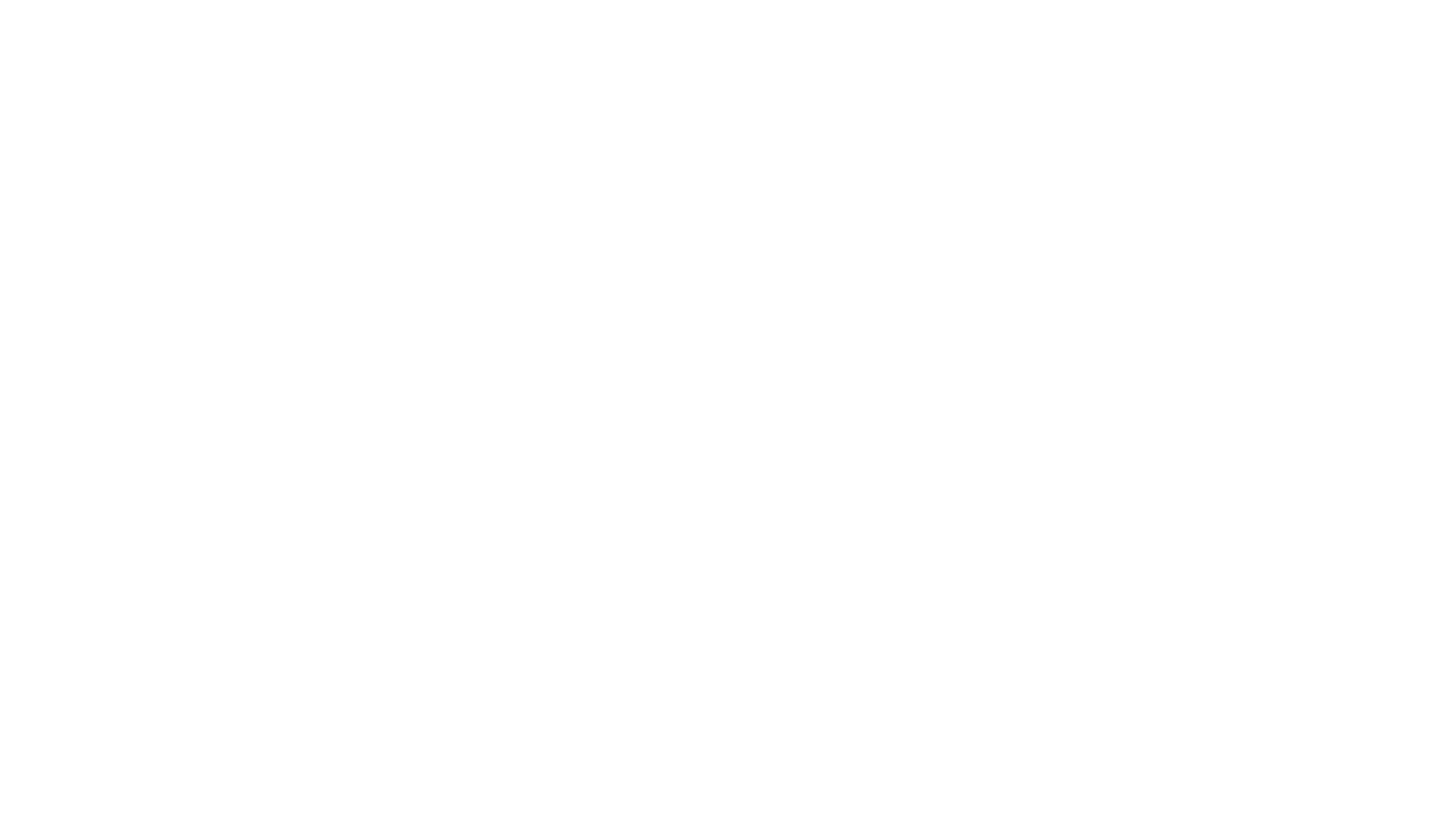 It is a mind set (that can be unconscious or conscious) of what we think about a certain group of people
Institutionalized in the legal system, the political system, education system, housing industry etc.…
It is ……………
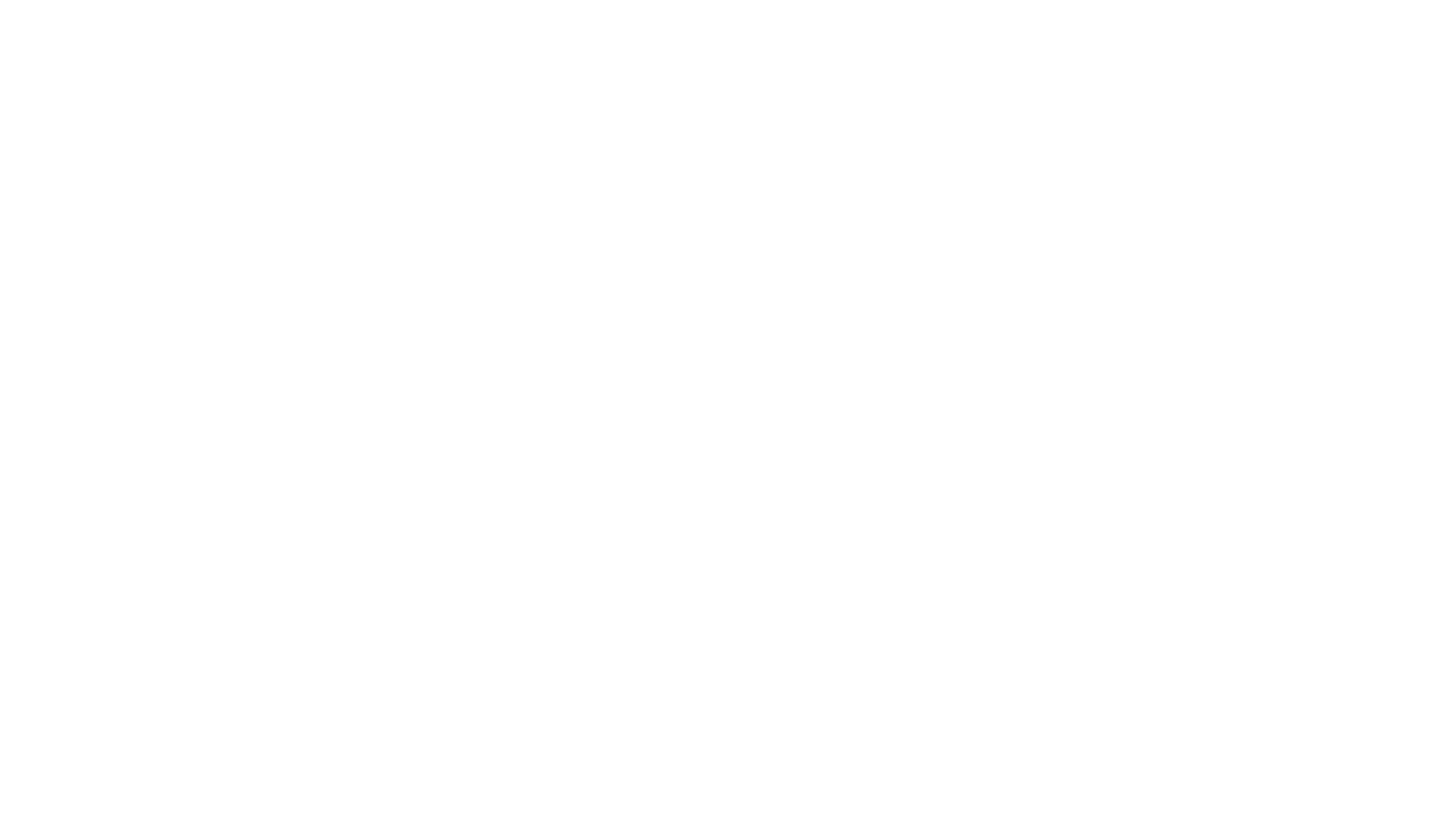 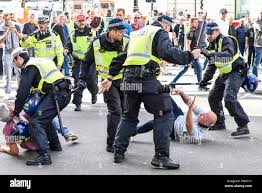 Some negative examples
excessive use of force when dealing with marginalized populations 
racial profiling-- a person of color stopped because she/he is driving a luxury car 
lack of trust resulting in an aggressive or threatening tone 
community members not reporting crimes due to fear of police biased behavior
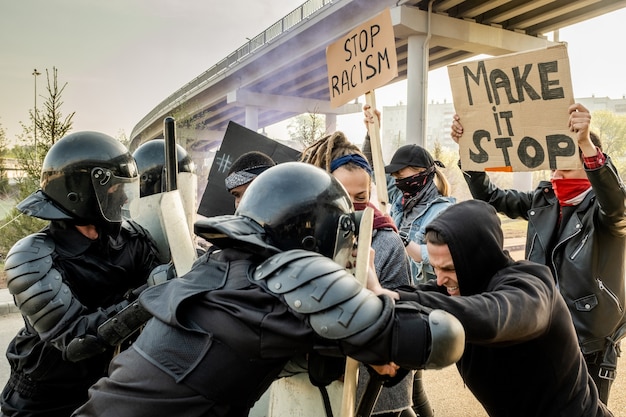 Examples continue
Stop-and frisk practices. Intrusive searches of individuals without reasonable cause.
lack of cultural sensitivity, and a perception that police are more likely to target certain demographics; often stemming from historical issues and systemic inequalities, leading to a breakdown in communication and cooperation between law enforcement and the community they serve.
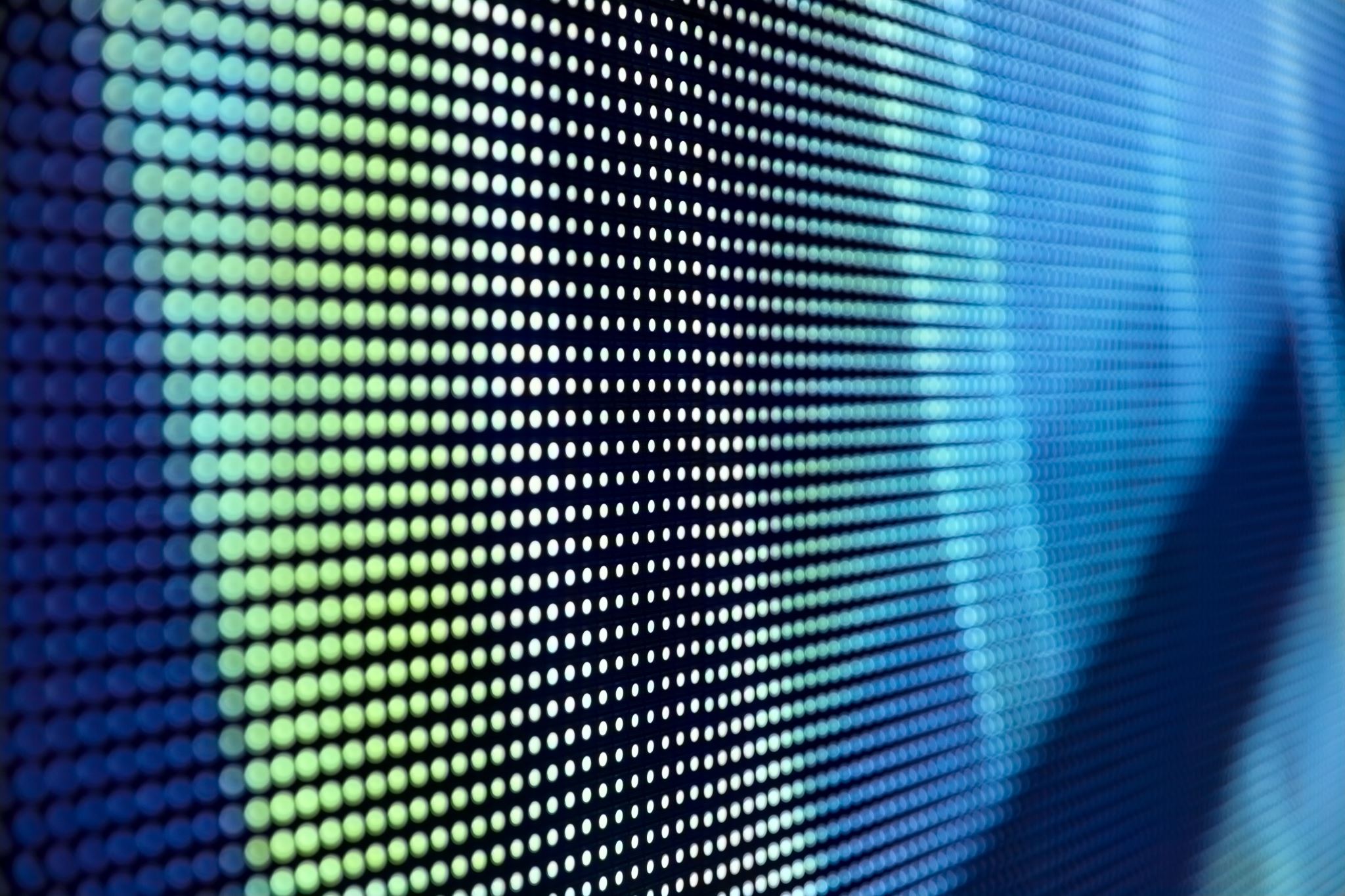 Why Should Society be Concerned about Community Policing and Community  Relationships
Achieving Social Justice
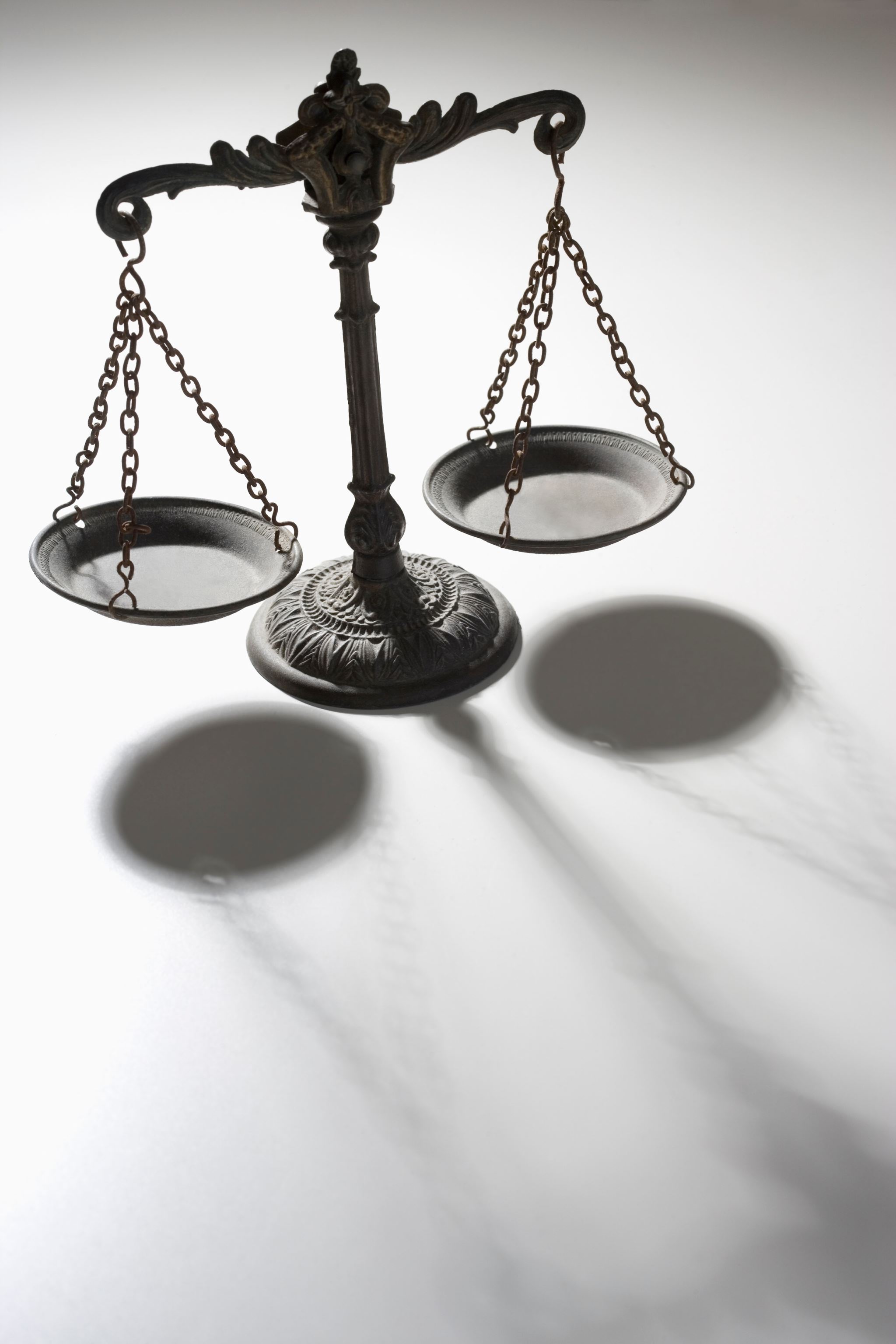 What is Social               Justice
The standards we use to judge social justice may vary depending upon the situation, it may help to think of social justice in three ways: 

Distributive justice refers to fair outcomes, such as human rights pay distributions.   Many people believe that there is much less distributive justice for women and minority group members because they earn far less than white males for doing the same work. 

Procedural justice refers to the fairness in how decisions are made. Examples might be ways to resolve conflicts or to determine allocations of resources. Many people believe that a small group of people run America. 

Retributive Justice refers to fair punishment and how severe it should be.  If you consider sentencing outcomes between white and black felons, you will find that black felons serve longer jail sentences for committing the same crimes and with the same prior criminal records.
© 2011 Sage Publications
The major issues that define social justice are as follows: 

Dignity of people. The foundation of social justice is the belief in the inherent dignity of all people. 

Common good and community: how we organize our society--- in economics and politics, in law and policy--- directly affects human dignity and the capacity of individuals to grow in the community. 

The moral test for a society is how it treats its most vulnerable and poor members. 

Rights and responsibilities: human dignity can be protected, and a healthy community can be achieved only if human rights are protected, and responsibilities are met.
Social Justice
© 2011 Sage Publications
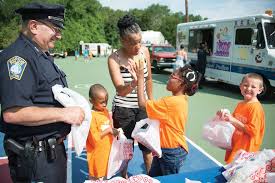 Some Common Understandings
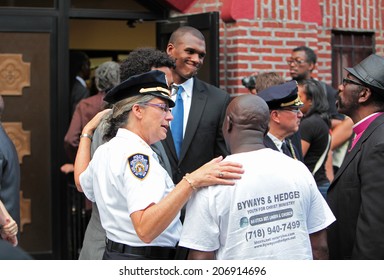 Some Solutions
Self examination of our personal biases
Recognized and accept that racial, class and gender inequality exists
Understand and respect people’s differences and rights
On going cultural competency training for law enforcement members .
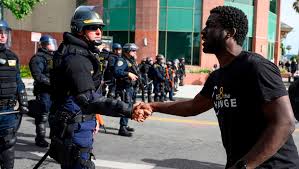 Law enforcement monthly meetings with community agencies such as neighborhood associations, civil rights associations, churches, etc.. Community churches sponsor Law Enforcement Day

Law enforcement members are invited to community events
Commit to attending two cultural events outside of your racial identity each year
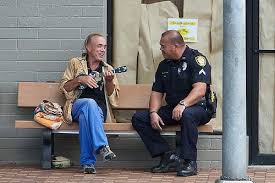 Some Solutions
Recognized and accept that racial, class and gender inequality exists
Understand and respect people’s differences and rights
On going cultural competency training for law enforcement members .
Transparency of all interactions. Body cameras on at all times.
Law enforcement members are invited to community events
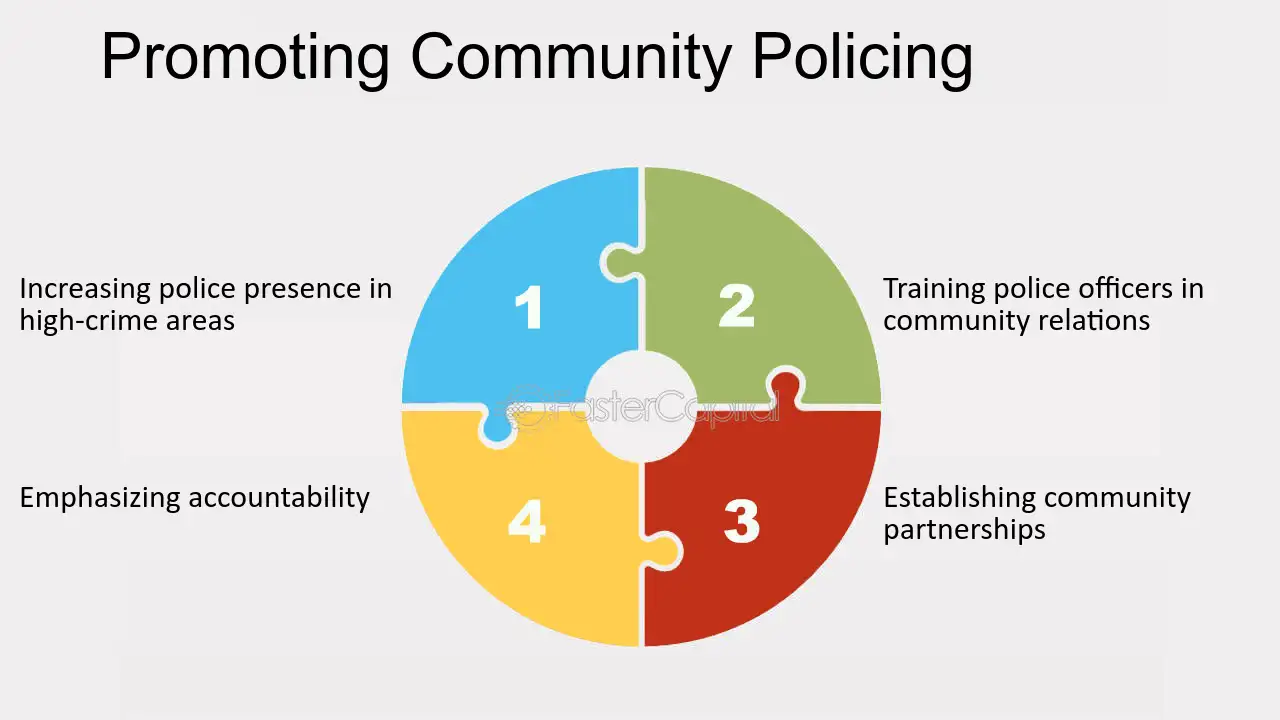 Banks, B. M. Microaggression directed at Black college women: The 
    moderating role of racial identity and self-control depletion.
Hall. Daniel., J.D, Ed.D. 2023, Criminal Law and Procedure 8th ed. Cengage Publishing.
How can we fix the relationship between police and the community?  
      https://www.reddit.com/r/liberalgunowners/comments/1f1l3t9/how_can_       
     we_fix_the_relationship_between_police/
https://fastercapital.com/topics/promoting-community-policing.html
Hudson, David., Building Trust Between Communities and Local Police. December 1, 2014. 
    whitehouse.gov
Nadal, K. Psychologist, 62, 271-286
Sue, D.W. Capodilupo, C. M., Torino, G.C., Bucceri, J. M., Holder, A.M., 
Sage Publishing., 2011.
The Reverend Dr. Willard W C Ashley, Sr. Presentation Titled, Racialized Aggression
References
References
Also Known as Micro Aggression, September 8, 2020. 
      https://youtu.be/mgvjnxr6OCE
       https://youtu.be/e4N50b76cZc
Van Wormer, Katherine, Kaplan, Laura, and Juby, Cindy. 2012. Second edition.   
     Confronting Oppression, restoring Justice: From Policy Analysis to social Action.

Wikipedia, Micro Aggression meaning and ways.